Why Jesus Wept
John 11:35
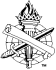 The Death of Lazarus(John 11)
God and Son to be glorified, John 11:3-6 (40)
Occasion for faith, John 11:11-15, 25-26, 40-42, 45
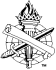 2
[Speaker Notes: Delete this slide when you finish preparing the other slides.]
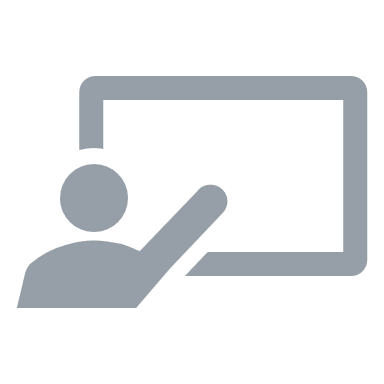 Lessons When We Sorrow
Jesus cares and comforts, Hebrews 2:14-18
He loves with warmth and with active goodwill
Faith is supported and relief is assured, Hebrews 4:15-16
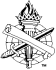 3
Faith During Grief (John 11:17-37)
Martha
Mary
Christians
Refocused her grief toward Him and the future, 11:21-27
Worshiped even in  sorrow, 11:32 (Mark 7:37; Rom. 8:31-37)
We do not sorrow like the world, 1 Thess. 4:13-14, 18
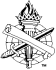 4
Effects of Their Grief
On Jesus, John 11:33-35
On the Jews present, John 11:36-37
Saw His love, 11:36 (Romans 12:15-16)
Speculated why Jesus had not prevented his death, 11:37
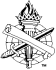 5
Effects of Their Grief
Raising of Lazarus, John 11:38-44
Certainly dead, 11:39 (41, 14)
The glory of God displayed, 11:40
Time of thanksgiving that looks beyond ourselves, 11:41-42 (James 1:2-4)
Testifies of His humanity and deity, 11:4, 35, 42, 45
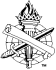 6
Effects of Their Grief
25 Jesus said to her, “I am the resurrection and the life. He who believes in Me, though he may die, he shall live. 26 And whoever lives and believes in Me shall never die. Do you believe this?” 27 She said to Him, “Yes, Lord, I believe that You are the Christ, the Son of God, who is   to come into the world.” (John 11:25–27, NKJV)
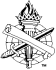 7
Why Jesus Weeps (John 11:33-35)
Because of what sin does to us, Genesis 6:5-6; Mark 3:5 (1-6)
Separates, Genesis 2:16-17; 3:22-23; Isaiah 59:1-2
Sin’s burdens, Genesis 3:16-19; Hebrews 12:1-2
Sin’s cost:
To sinners, Luke 15:11-17
To Jesus, Luke 22:41-44
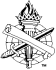 8
Why Jesus Weeps (John 11:33-35)
Because He cares when we hurt
When we are filled with sorrow, Luke 8:40-42,  49-56
When we struggle against evil, Luke 8:26-39
When we are lost in sin, Matthew 18:10-14
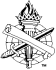 9
Why Jesus Weeps (John 11:33-35)
When sinners are unwilling to repent
Unbelief, Luke 19:41 (Matthew 23:37)
Lost opportunities / Refuse to believe, Luke 19:42; Mark 8:11-12
Coming judgment, Luke 19:43-44; Ezekiel 18:31-32
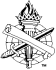 10